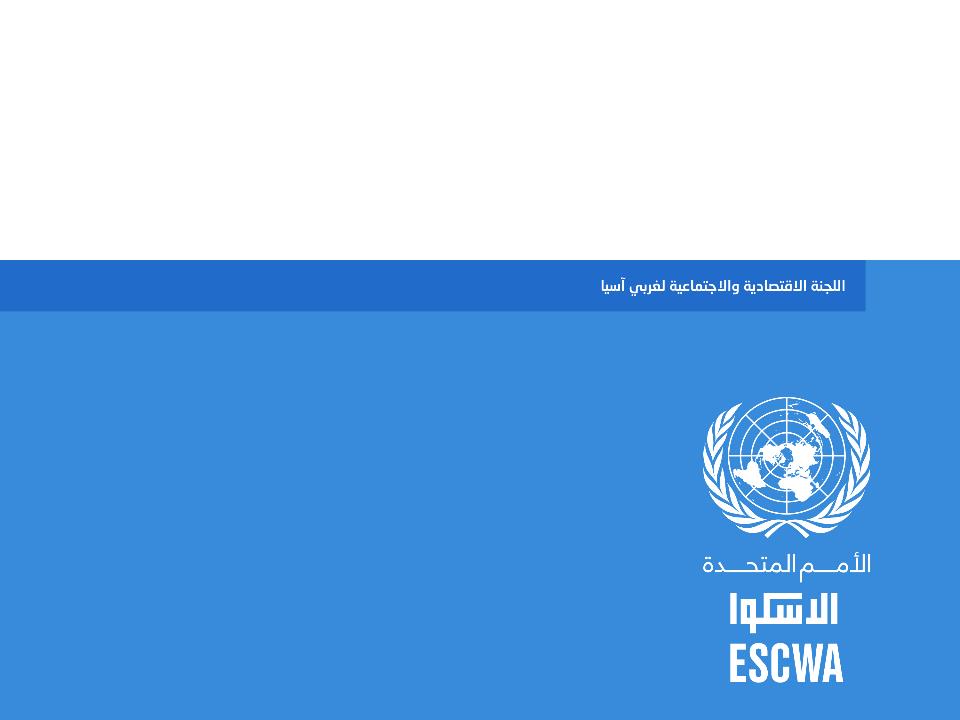 احتساب تكلفة الخدمات
تقدير التكلفة الاقتصادية للعنف ضد المرأة في المنطقة العربية

بيروت 05 – 06 أيلول/ سبتمبر 2019
يمكن التعبير عن هذه التكاليف بصفة التكاليف المالية للعنف الزوجي
بحيث MCDV هي التكاليف المالية للعنف الزوجي، وTHC هي مجموع تكاليف الأسرة المعيشية، وTCSP تمثّل تكاليف تقديم الخدمات على مستوى المجتمع المحلي، وTBC هي مجموع التكاليف المترتّبة على قطاع العمل.
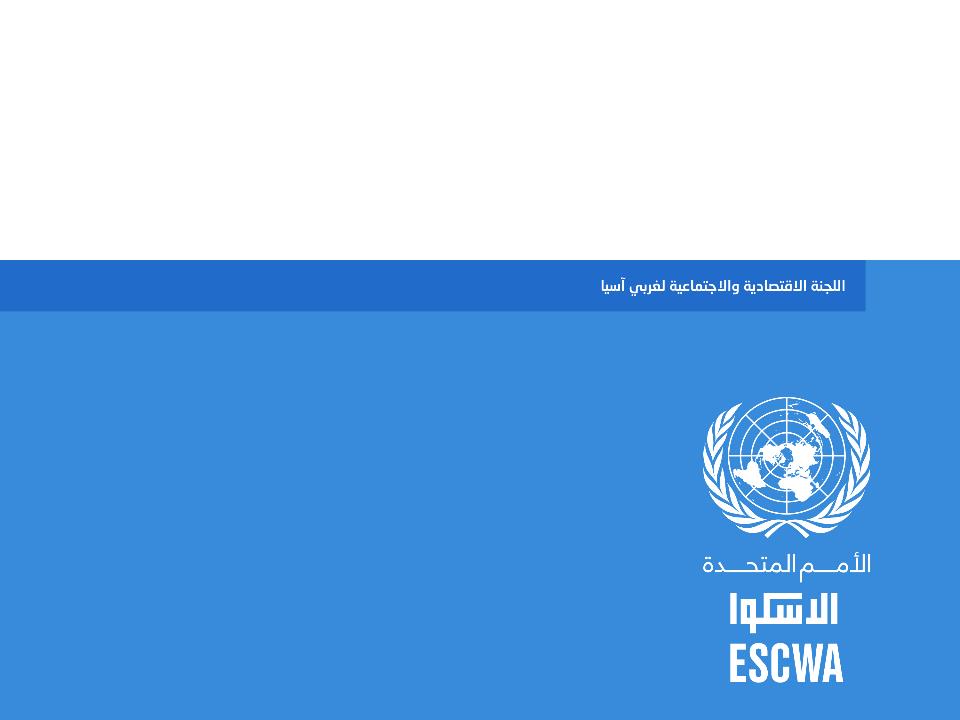 أي خدمات؟
القطاعات ذات الصلة
الخدمات الصحية
الشرطة
القضاء
الخدمات الاجتماعية
الخدمات القانونية
ما الجوانب التي تشتمل عليها الخدمات الصحية
الرعاية في غرف الطوارئ 
العلاج في المستشفيات
زيارة العيادات الخارجية
العناية في دور الرعاية 
العناية بالأسنان
رعاية الصحة النفسية
الأدوية
وسائل المواصلات
سيارات الإسعاف
العمليات الجراحية
الخدمات القانونية
الوساطة 
الطلاق
المستشار القانوني
أوامر الحماية الطارئة
خدمات الإيواء
إيواء مؤقت
مراكز الإيواء
تكلفة الفنادق أو الإقامة المؤقتة
الخدمات الاجتماعية
المشورة 
إعادة التأهيل
برامج التدريب المهني
برامج كسب العيش 
معونات الدعم للتعليم
برامج الرفاه
العدالة الجنائية
السجن
المثول أمام المحكمة
أوامر الحماية الطارئة 
أوامر التقييد المؤقت
الوضع تحت المراقبة
المشورة القانونية
إعادة التأهيل
الخطوة الأولى: ثلاثة طرق لتحديد المؤسسات المقدمة للخدمة
مجموعات مناقشة مركزة لتحديد الخدمات المتوفرة

مقابلات مع أشخاص من ذوي الخبرة

ورش عمل تجمع جميع أصحاب المصلحة
أنواع التكاليف
مباشرة
النفقات التي تتكلفها المؤسسات 
أجور العاملين والعاملات
كلفة المواد اللازمة لتسيير العمل
كلفة البرامج التدريبية
كلفة البناء والمعدات
غير مباشرة
أثر التعامل مع الضحايا/ الناجيات
كيفية الاحتساب
الكلفة التشغيلية لكل خدمة
نسبة استخدام الخدمة لحالات العنف
متوسط كلفة الخدمة
نسبة الناجيات اللواتي يستخدمن الخدمة
متوسط عدد الأيام التي يتم فيها استخدام الخدمة
اعتبارات هامة
هناك محاذير عدة يجب أن تؤخذ بالاعتبار عند استعمال هذا النموذج

أولاً، هناك خطر ازدواجية الحساب – تكلفة الأسرة المعيشية يمكن أن تكون أيضاً تكلفة من تكاليف قطاع العمل، أو يمكن أن تكون نفقات الأسرة المعيشية المتعلقة بالحصول على الرعاية الصحية (رسم المستخدم) انعكاس لكلفة توفير الخدمات. 
ثانياً، يعتمد مدى اكتمال/شمول تقدير التكلفة في كل مستوى على توافر البيانات 
ثالثاً، تختلف أهمية التكلفة في كل مستوى بحسب البنية الاقتصادية، مدى استجابة الحكومة، ثقافة طلب المساعدة، الخ.
نموذج تكلفة الخدمة مجتمعية
بعض الأسئلة التي يجب اتخاذ قرارات بها
عدد المراكز المقدمة للخدمات ومدى انتشارها
هل يجب زيارة كل المراكز؟
عدد الناجيات اللواتي استخدمن الخدمات مقابل نسبة النساء اللواتي تبين من خلال المسح الإحصائي أنهن استخدمن الخدمات؟
أي الخدمات التي يجب احتساب تكلفتها؟
الفترة الزمنية؟
أشكال العنف
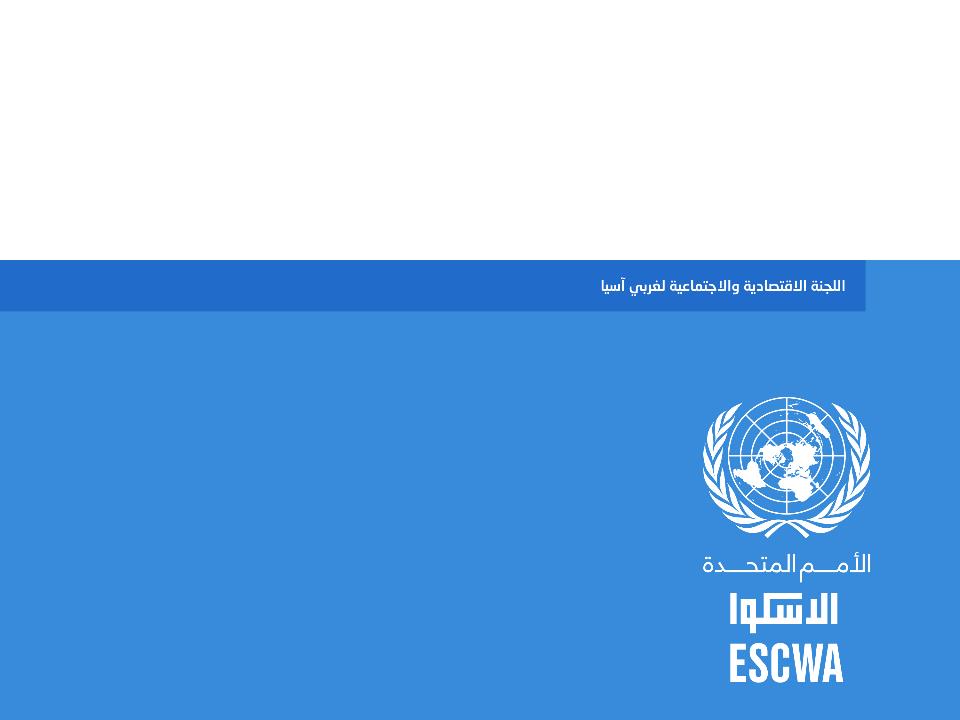 ولكم جزيل الشكر